Early Diagnosis: Faecal Immunochemical Testing (FIT)
FIT test - breakdown by ICS
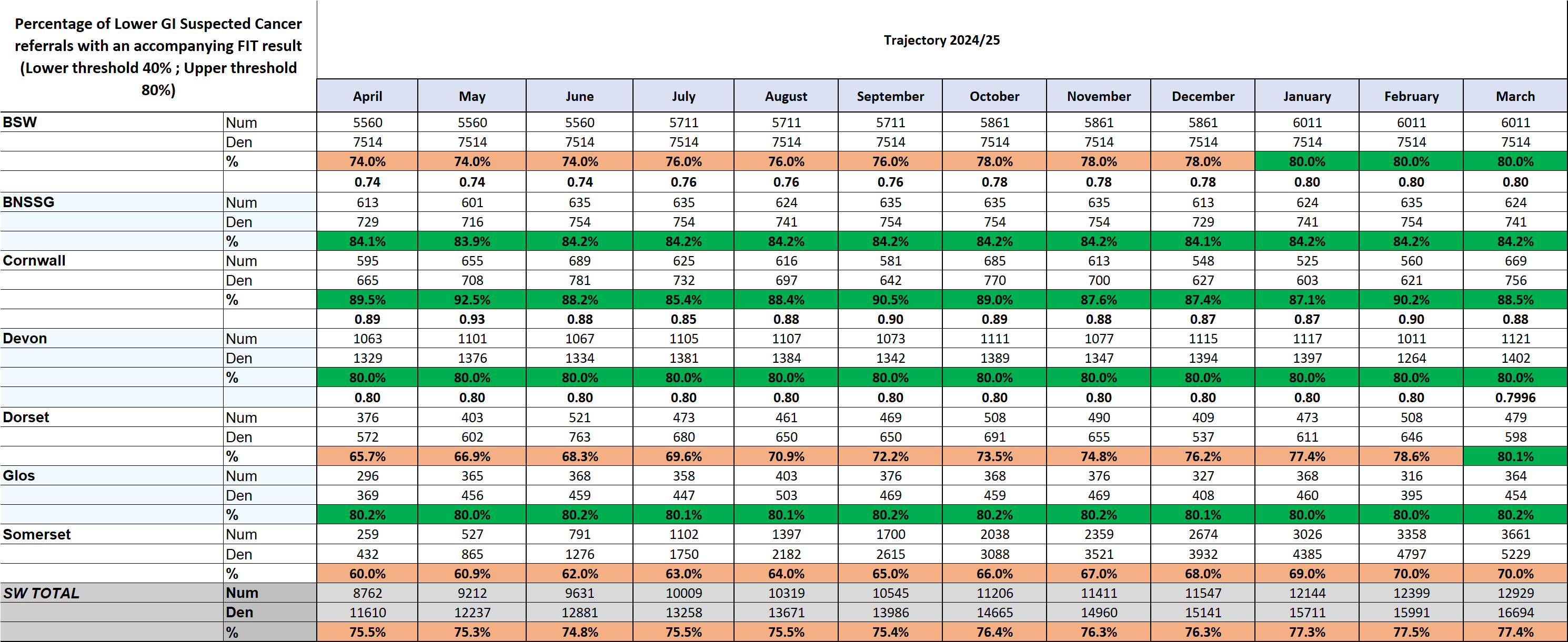 All systems apart from Somerset reach the 80% aspiration by the end of the year.
Presentation title
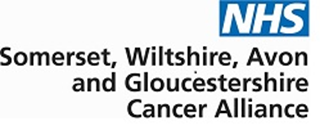 Delivering Quality referrals – Including FIT: SWAG LGI referral pathway v.1.4 published August 2022
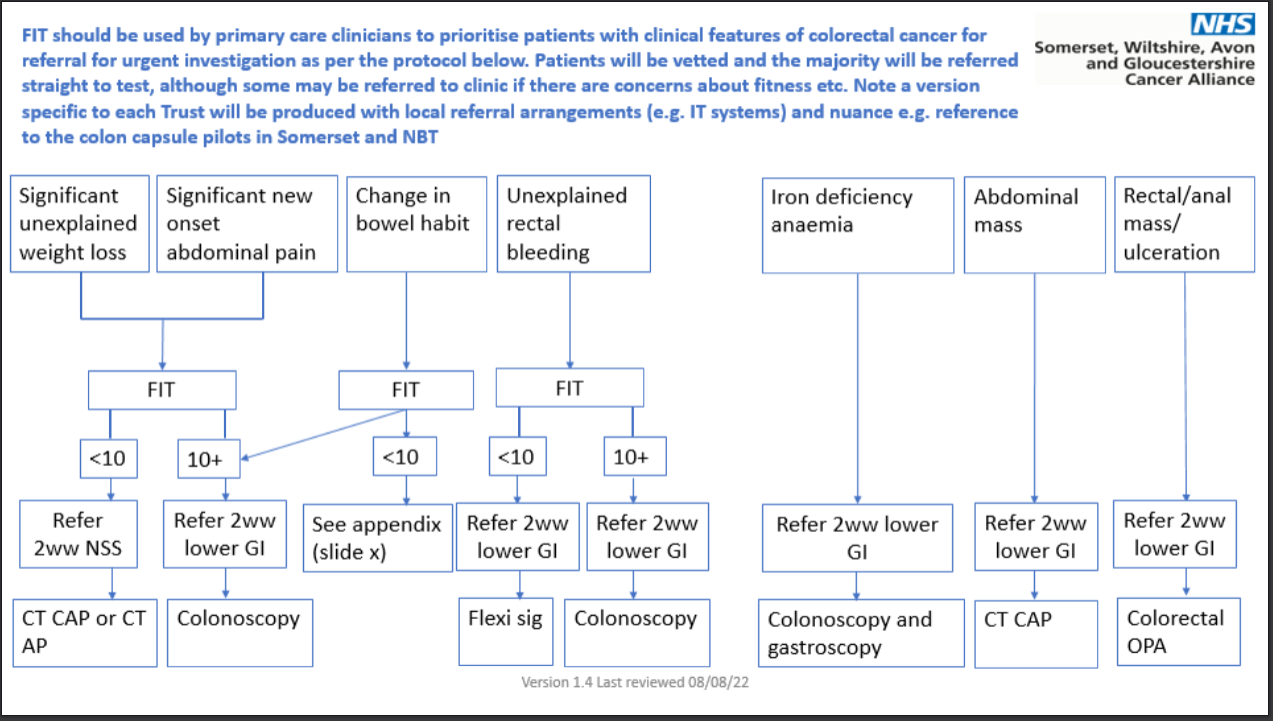 [Speaker Notes: So the rationale that the group have previously recommended is that patients with IDA and symptoms of concern should be referred straight to the 2WW pathway and not wait for a FIT test, because the FIT result can be misleading in this patient cohort and clinical assessment / colonoscopy would be the ideal first assessment to rule out the right sided CRC associated with IDA.]
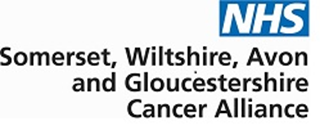 BSG Guidance:
Bypass Symptoms – IDA

‘Clinical experts commented that referral pathways including other bypass symptoms (such as iron-deficiency anaemia) may be overly cautious and would have been introduced when FIT was relatively new and less widely accepted. 
The committee noted that evidence on how iron-deficiency anaemia affects the performance of FIT is unclear (see section 3.7). 
It concluded that FIT was still appropriate for people with rectal bleeding or iron-deficiency anaemia.’

BSG currently undertaking a Delphi Review on FIT and IDA
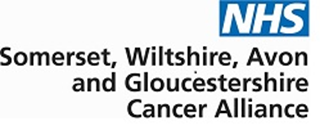 Delivering Quality referrals – Including FIT: NICE guidance published October 2023
1.3 Lower gastrointestinal tract cancers
Colorectal cancer
Recommendations 1.3.1 to 1.3.4 are adapted from NICE's diagnostics guidance on quantitative faecal immunochemical testing to guide colorectal cancer pathway referral in primary care.
1.3.1
Offer quantitative faecal immunochemical testing (FIT) using HM‑JACKarc or OC‑Sensor to guide referral for suspected colorectal cancer in adults:
with an abdominal mass or
with a change in bowel habit or
with iron-deficiency anaemia or
aged 40 and over with unexplained weight loss and abdominal pain or
aged under 50 with rectal bleeding and either of the following unexplained symptoms:
abdominal pain
weight loss or
aged 50 and over with any of the following unexplained symptoms:
rectal bleeding
abdominal pain
weight loss or
aged 60 and over with anaemia even in the absence of iron deficiency.FIT should be offered even if the person has previously had a negative FIT result through the NHS bowel cancer screening programme. People with a rectal mass, an unexplained anal mass or unexplained anal ulceration do not need to be offered FIT before referral is considered. [2023]
1.3.2
Refer adults using a suspected cancer pathway referral for colorectal cancer if they have a FIT result of at least 10 micrograms of haemoglobin per gram of faeces. [2023]
1.3.3
For people who have not returned a faecal sample or who have a FIT result below 10 micrograms of haemoglobin per gram of faeces:
safety netting processes should be in place
referral to an appropriate secondary care pathway should not be delayed if there is strong clinical concern of cancer because of ongoing unexplained symptoms (for example, abdominal mass). [2023]
[Speaker Notes: 1.3.4
Clinicians should consider if people need additional help, information or support to return their sample. [2023] – FIT HI work
1.3.5
Consider a suspected cancer pathway referral for colorectal cancer in adults with a rectal mass. [2015, amended 2023]
Anal cancer
1.3.6
Consider a suspected cancer pathway referral for anal cancer in people with an unexplained anal mass or unexplained anal ulceration. [2015]]
[Speaker Notes: IDA pathway developed by Prof James Turvill in York]
Delivering sustainable improvement in SWAG Cancer Wait times performance
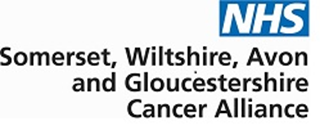 In 2018, the Prime Minister asked Professor Sir Steve Powis, NHS England’s Medical Director, to lead the first review of cancer waiting times Standards in almost 10 years. This review aimed to make sure that they were appropriately aligned with modern clinical practice, and took into account the recommendation of the 2015 Independent Cancer Taskforce (chaired by Sir Harpal Kumar, then Chief Executive of Cancer Research UK) to remove the two-week wait standard in favour of the Faster Diagnosis Standard.

This review concluded in early 2020, but implementation has been delayed due to the need to focus on restoration of services following the initial phase of the pandemic, and specifically the need to lower the 62-day backlog.
The two-week wait standard in particular has not significantly changed in over 20 years since its introduction; it is increasingly at odds with what is best for patients with the advent of straight to test pathways, the modern reality and convenience of remote consultations, and the impending technological revolution offered by artificial intelligence.

The cancer waiting times dataset will not change because of these changes, including the recording of the point at which a patient is first seen, and providers should continue to submit all data items as they have done previously.
Providers will therefore be able to track time to ‘first seen’ (the current two-week wait) in both local and national datasets for the purposes of managing different phases of the pathway. We will continue to publish the current data breakdowns for the standards.
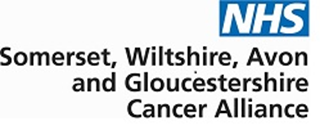 Delivering sustainable improvement in SWAG Cancer Wait times performance
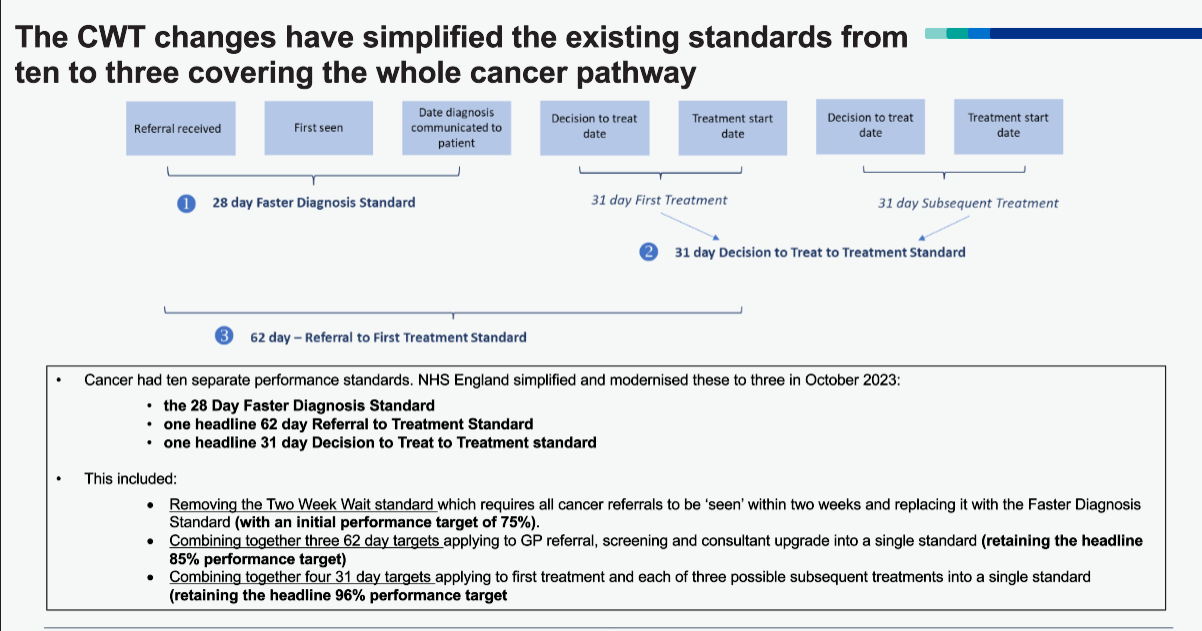 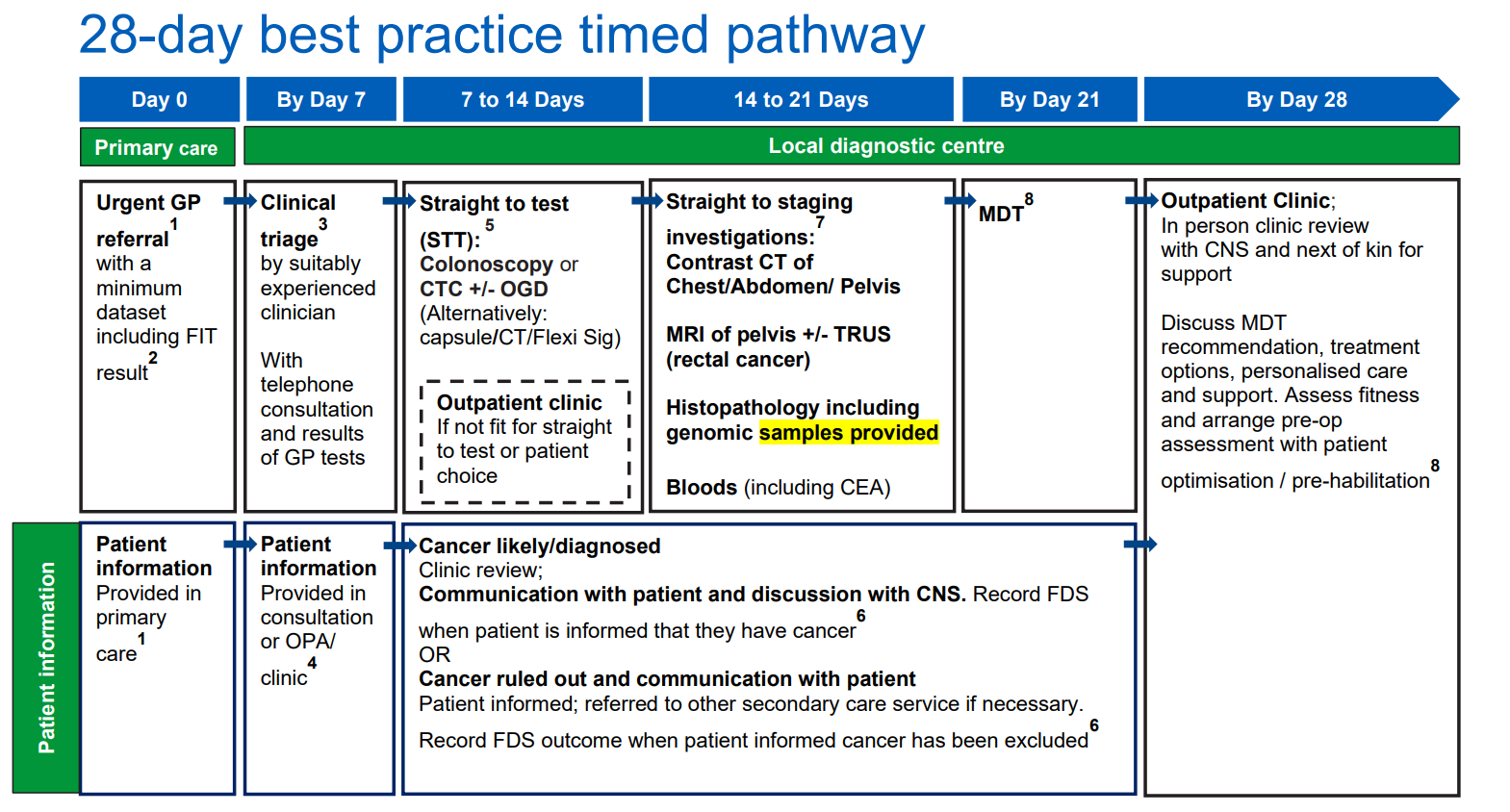 Delivering sustainable improvement in SWAG Cancer Wait times performance
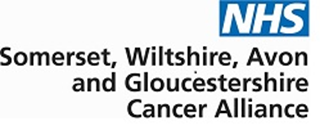 Aim
We need to ensure that we…
Which requires….
Delivered by…
Enhanced cancer PTL governance (such as validation, robust escalation thresholds and processes)
Improving the diagnostic pathway in Urology at NBT, Gloucestershire, Somerset and Salisbury
Sustainably deliver Faster diagnosis standard (77%)
and 
62-day combined standard (70%) equitably across the Alliance
Improving the diagnostic pathway in Skin at NBT, UHBW, Gloucestershire, Somerset and Salisbury
Improved specialty productivity (such as Intelligent Automation of administrative processes, LATP clinic flow, MDT streamlining, STT pathways, teledermatology, navigation)
Deliver sustainable improvement
Improving the diagnostic pathway in Gynaecology at NBT, UHBW, and Somerset
Additional capacity matched to demand and with flex to accommodate variation (such as low risk pathways, CDC, workforce planning and estates)
Improving the diagnostic pathway in Skin at NBT, UHBW, Gloucestershire, Somerset and Salisbury
Reduce variation in performance across our providers
Improving the diagnostic and treatment pathway in LGI at RUH Bath
Ensuring faster diagnosis initiatives and deliverables do not widen health inequalities
Improving treatment pathways in LGI at all providers
Improving insights into improvement opportunity and delivery (demand and capacity modelling and pathway analysis)
Improving treatment pathways in Urology at NBT and Gloucestershire
Improving treatment pathways in Gynaecology at NBT, UHBW, Somerset and Gloucestershire
Ensure services are pro-active and reactive
Partnerships (e.g., primary and secondary care interface for improved referral quality, turnaround time agreements with diagnostics)
Improving treatment pathways in Lung at UHBW
Improving treatment pathways in Skin  at Salisbury
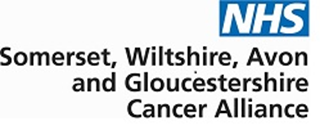 Delivering sustainable improvement in SWAG Cancer Wait times performance
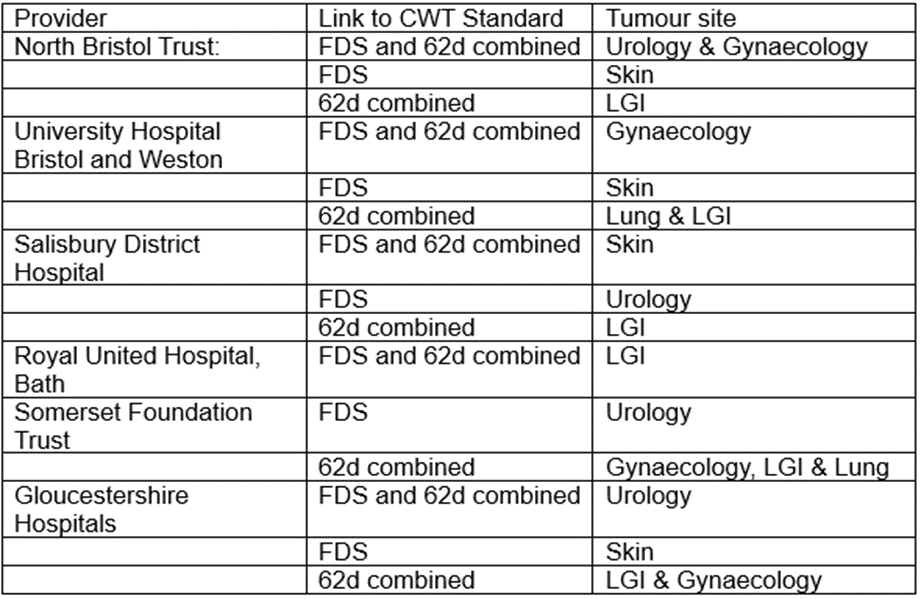 Faster Diagnosis and Operational Performance:Operational Performance
Treatment and Care:Treatment Variation
[Speaker Notes: National aim >50%  
 
NBOCA 2021/22 data national average 62%.   
 
SWAG breakdown:
 
NBT 57%
UHBW 60%
GHFT 65%
RUH 66%
Salisbury 65%
SFT 69%.

Plans for RCRD to triangulate stage and combined resection / chemotherapy numerator and denominator]